Developing a Teaching Agenda
The Thirteenth Meeting of New Researchers in Statistics and Probability
Vancouver, British Columbia
July 30, 2010

John Gabrosek 
Associate Professor
Department of Statistics
Grand Valley State University
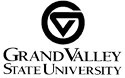 CollaborationLiteracyIntentionalityPlanning
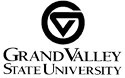 Collaboration
Understand The Teaching Culture
Connect To Colleagues
Use colleagues teaching materials
Create a reading circle
Visit colleagues’ classrooms
Identify a teaching mentor
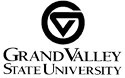 Literacy
Be Aware Of Educational Research

Journal of Statistics Education (JSE)
Statistics Education Research Journal (SERJ)
Teaching Statistics (TS)
The American Statistician (TAS)
Mathematics Teacher (MT)
Technology Innovations in Statistics Education (TISE)
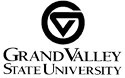 Literacy
Applets 
STAT ATTIC 
CAUSE

Data Set Collections
JSE Data Archive
CAUSEweb.org Resources
The Data and Story Library (DASL)
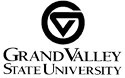 Literacy
Data Set Sources

Center for Disease Control and Prevention (CDC)
Bureau of Transportation Statistics (BTS)
Fish and Wildlife Research Institute
The Baseball Archive
Statistics Canada
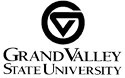 Literacy
Assessment

Assessment Resource Tools for Improving Statistical Thinking (ARTIST)
The Survey of Attitudes Toward Statistics (SATS)
Statistics Anxiety Rating Scale (STARS)
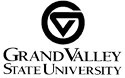 Literacy
Attend Teaching Conferences

International Conference on Teaching Statistics (ICOTS)
United States Conference on Teaching Statistics (USCOTS)

Join ASA Section On Statistics Education
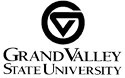 Intentionality
Understand Your Students
Reflect  On Teaching
Be Creative
Don’t Get Discouraged
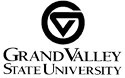 Planning
Carve Out Teaching Time 
Say NO
Work on Teaching Materials
Teach Outside The Classroom
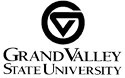 A Few Teaching Tips
Teach To Your Personality 
Be Organized 
Think About What The Student Does 
Learn Names
Set Reasonable Course Rules And Stick To Them
Make Connections In Course Content
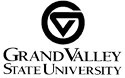 A Few Teaching Tips
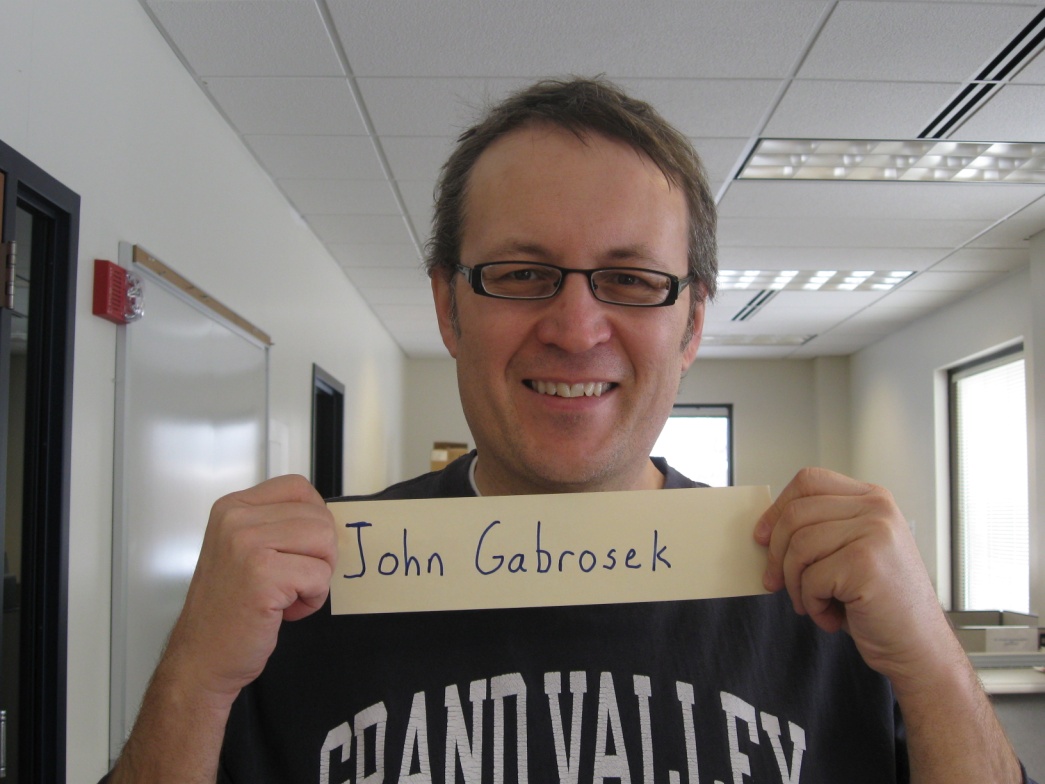 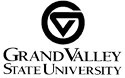 Contact Information
John Gabrosek 
Associate Professor
Department of Statistics
Grand Valley State University
Webpage: http://faculty.gvsu.edu/gabrosej
Email: gabrosej@gvsu.edu
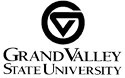